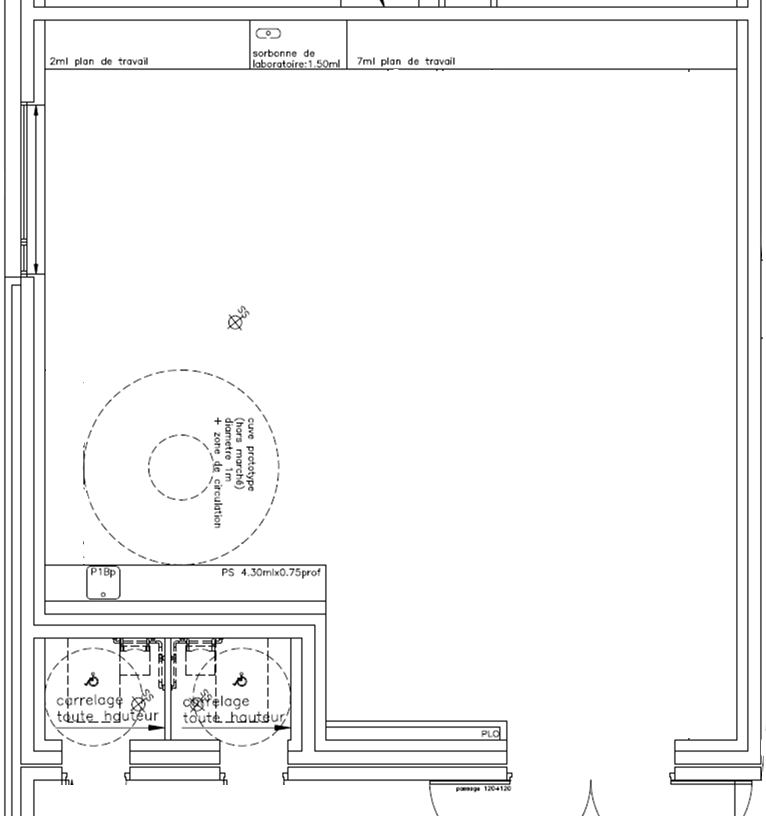 Vanne air comp 2
Air comp.
2
PC
Evier
3m linéaires
Tour metaux
Vanne gaz
Chaise
Chaise
Chaise
ELECTRONIQUE
radiateur
Table bois 200*70*90
MECANIQUE
Chaise
Table bois 120 x 75 cm x 90 (h)
Perceuse fraiseuse
Materiaux, vrac
i3D
Armoire low-cost
Etagère PROTUB
Etagère PROTUB
Armoire
Colonne
Etabli bois, 200x70x85
Servante
mobile
évacuation
Armoire commune IUEM
CUVE DEXMES
Lapidaire
Perceue
colonne
Scie
circulaire
Air  comp. 1
Air  comp. 3
PREPARATION, RETOUR MISSIONS
transpalette
Tableau blanc
Portique de levage mobile, 230x150x230 (Lxlxh)
Table bois 200*70*90
Chariot
atelier
Chariot
atelier
radiateur
radiateur
Extincteur
Vanne air comp 1 et 3